Colas de Prioridad 
Y
Búsqueda Secuencial
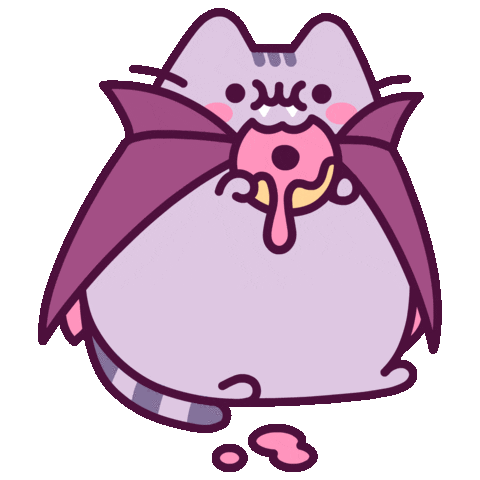 CC3001 2023-2
by richi🌈
P1 – Heap
¿Qué es un Heap?
Árbol Binario
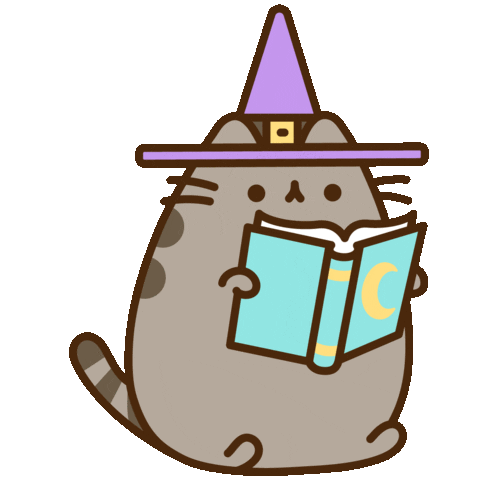 Árbol Binario
Todos sus niveles están llenos, excepto quizás el ultimo
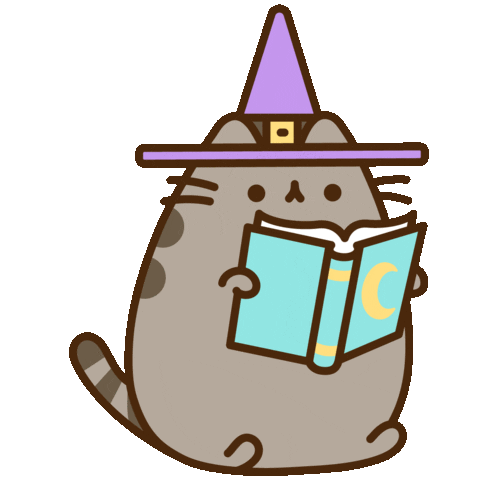 Árbol Binario
Todos sus niveles están llenos, excepto quizás el ultimo
Se llena de izquierda a derecha
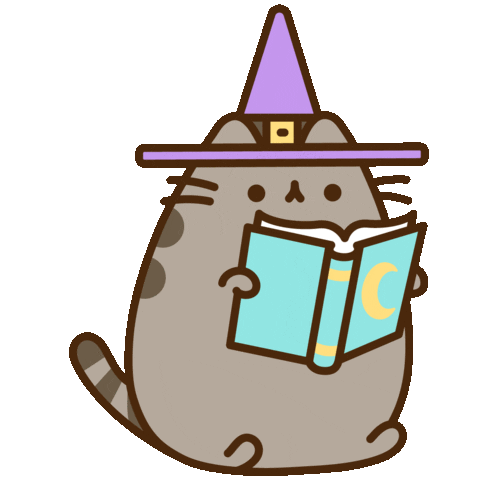 Árbol Binario
Todos sus niveles están llenos, excepto quizás el ultimo
Se llena de izquierda a derecha
Cumple con
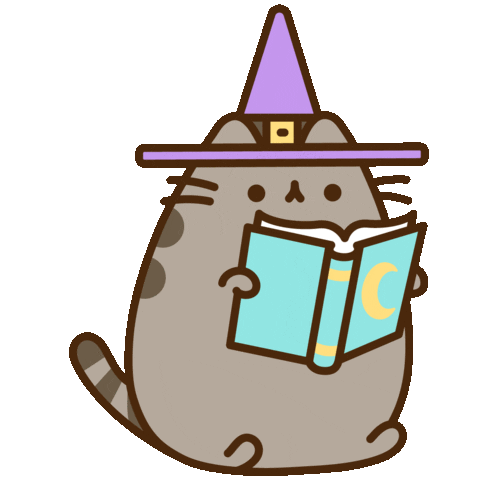 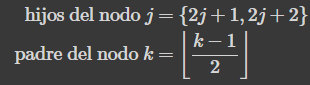 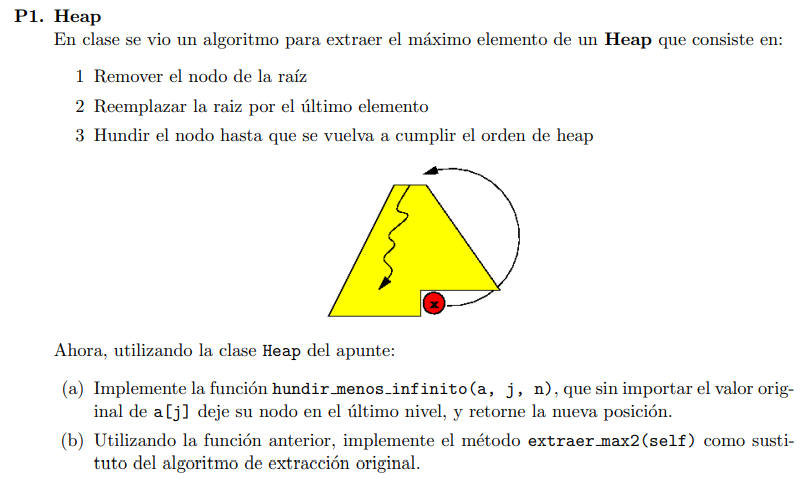 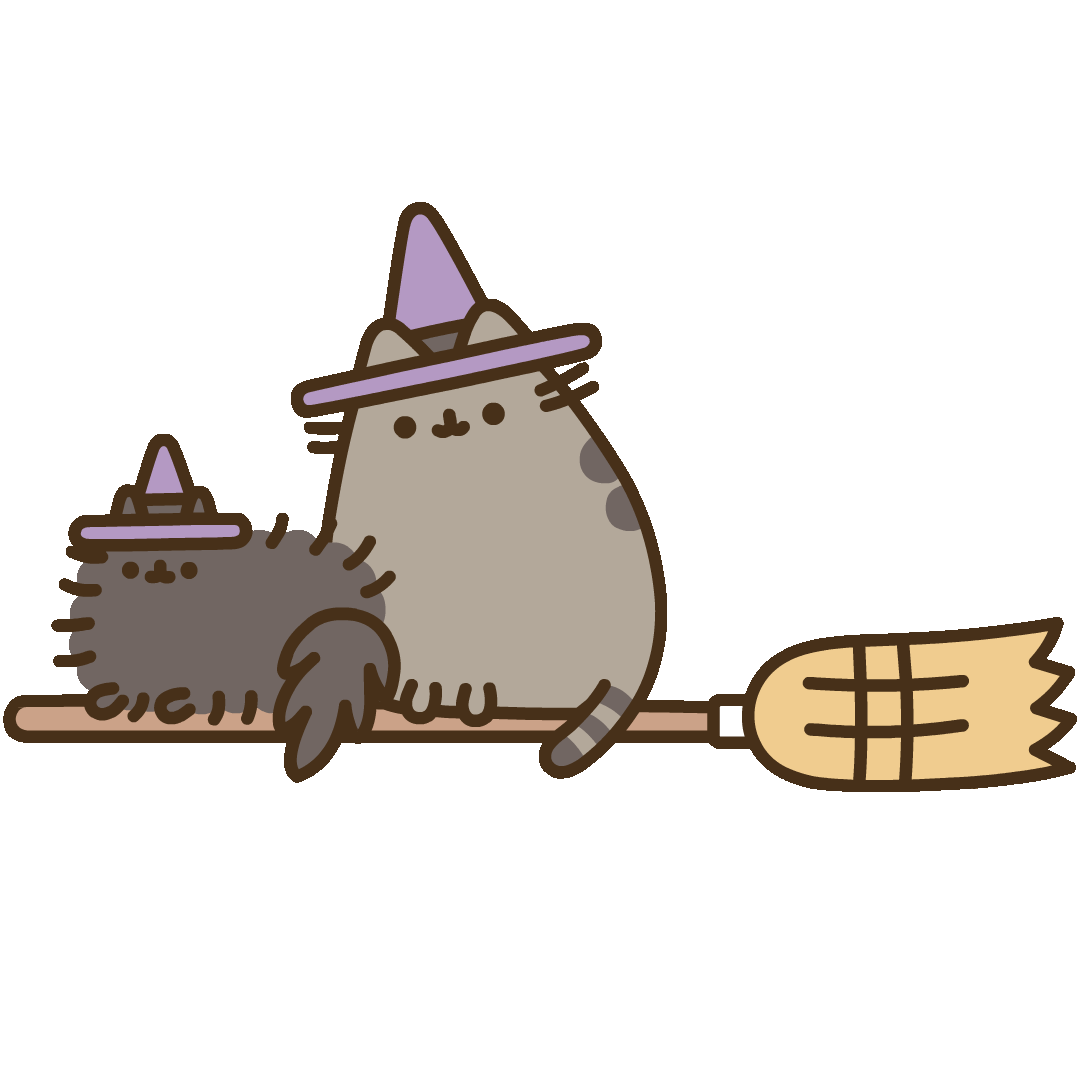 class Arbol:
    def __init__(self, n):
        self.raiz = n
class NodoAB:
    def __init__(self, x, izq, der):
        self.info = x
        self.izq = izq
        self.der = der
# Dibujantes de AED
btd = aed.BinaryTreeDrawer(fieldData="info", fieldLeft="izq", fieldRight="der",
                           drawNull=False)
dr = aed.NumpyArrayDrawer()
# Función auxiliar para convertir un Heap (binario) en un árbol binario
def arborizar_heap(a, j, n):
    if j >= n:
        return None
    return NodoAB(a[j], arborizar_heap(a, 2*j+1, n), arborizar_heap(a, 2*j+2, n))
Implementación de Árbol
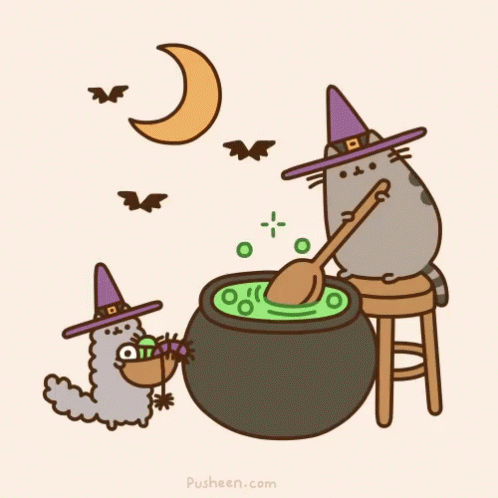 class Heap:
    def __init__(self,maxn=100):
        self.a = np.zeros(maxn, dtype=int)
        self.n = 0
    def insert(self, x):
        assert self.n < len(self.a)
        self.a[self.n] = x
        trepar(self.a, self.n)
        self.n += 1    
    # Extra
    def dibujar(self):
        dr.drawNumpy1DArray(self.a, showIndex=True)
    def dibujar_arbol(self):
        nodo = arborizar_heap(self.a, 0, self.n)
        btd.draw_tree(Arbol(nodo), 'raiz')
Implementación de Heap
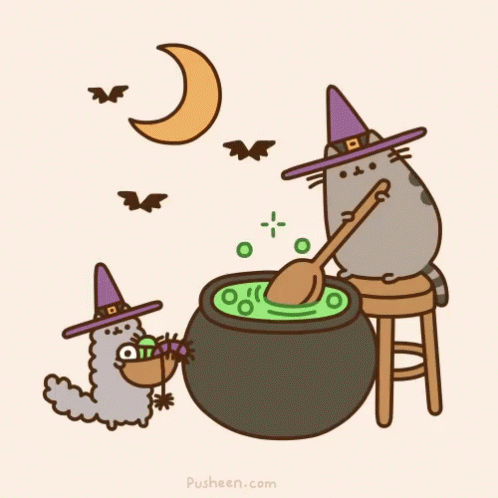 Debemos hundir hasta el final.
Al igual que en el hundir original, tenemos que hacer un ciclo
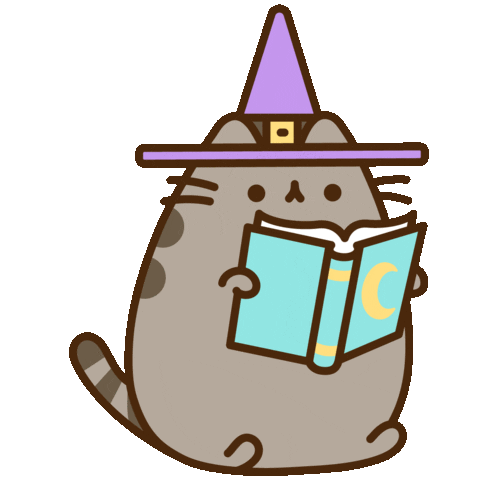 def hundir_menos_infinito(a, j, n): # a[j] = -inf
    while 2*j+1<n: # mientras tenga al menos 1 hijo
        k=2*j+1 # el hijo izquierdo
Definimos la función y establecemos el ciclo
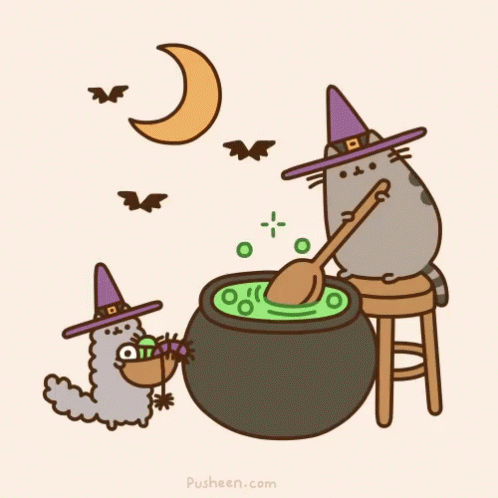 def hundir_menos_infinito(a, j, n): # a[j] = -inf
    while 2*j+1<n: # mientras tenga al menos 1 hijo
        k=2*j+1 # el hijo izquierdo
    if k+1<n and a[k+1]>a[k]: # el hijo derecho existe y es mayor
            k+=1
Verificamos la existencia de un hijo derecho
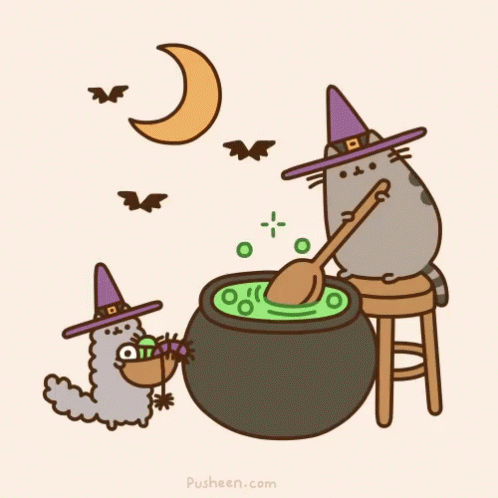 def hundir_menos_infinito(a, j, n): # a[j] = -inf
    while 2*j+1<n: # mientras tenga al menos 1 hijo
        k=2*j+1 # el hijo izquierdo
    if k+1<n and a[k+1]>a[k]: # el hijo derecho existe y es mayor
            k+=1
Verificamos la existencia de un hijo derecho
No debemos verificar la prioridad
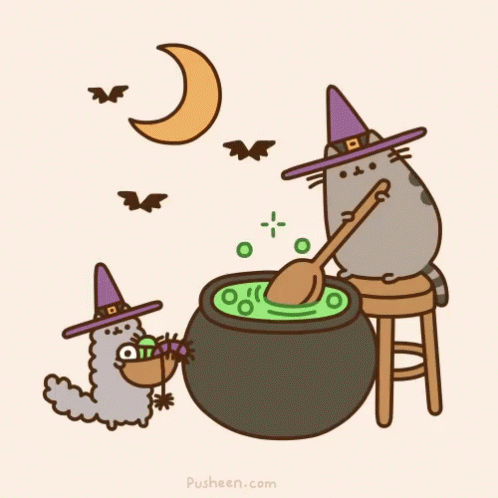 def hundir_menos_infinito(a, j, n): # a[j] = -inf
    while 2*j+1<n: # mientras tenga al menos 1 hijo
        k=2*j+1 # el hijo izquierdo
    if k+1<n and a[k+1]>a[k]: # el hijo derecho existe y es mayor
            k+=1
Verificamos la existencia de un hijo derecho
No debemos verificar la prioridad

Puesto que siempre vamos a querer seguir hundiendo
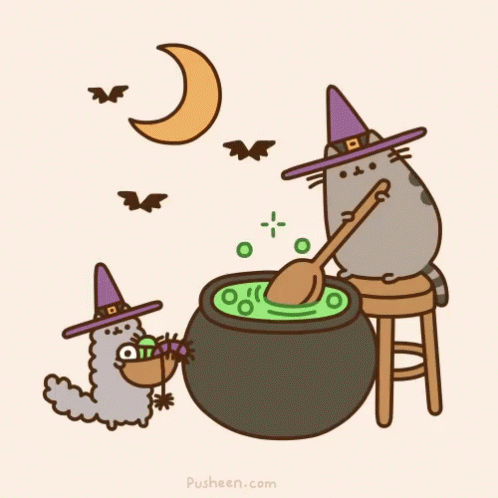 def hundir_menos_infinito(a, j, n): # a[j] = -inf
    while 2*j+1<n: # mientras tenga al menos 1 hijo
        k=2*j+1 # el hijo izquierdo
    if k+1<n and a[k+1]>a[k]: # el hijo derecho existe y es mayor
            k+=1
Verificamos la existencia de un hijo derecho
No debemos verificar la prioridad

Puesto que siempre vamos a querer seguir hundiendo

Menos infinito no es mayor que nada
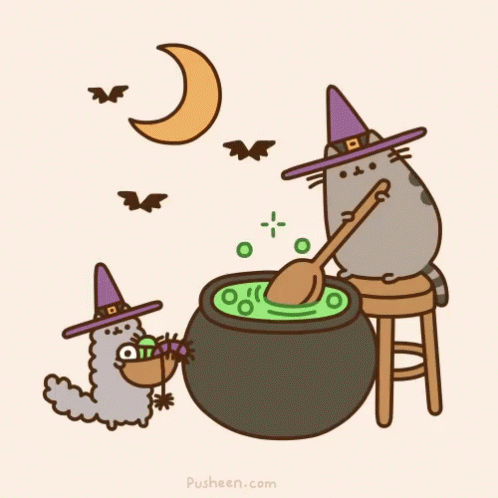 def hundir_menos_infinito(a, j, n): # a[j] = -inf
    while 2*j+1<n: # mientras tenga al menos 1 hijo
        k=2*j+1 # el hijo izquierdo
    if k+1<n and a[k+1]>a[k]: # el hijo derecho existe y es mayor
            k+=1
     (a[j],a[k])=(a[k],a[j])
Intercambiamos con el mayor de los hijos
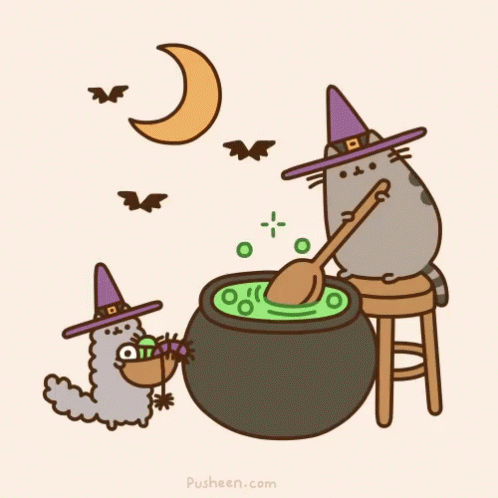 def hundir_menos_infinito(a, j, n): # a[j] = -inf
	while 2*j+1<n: 
		k=2*j+1 # el hijo izquierdo
    		if k+1<n and a[k+1]>a[k]: 
			k+=1
     		(a[j],a[k])=(a[k],a[j]) 
    		 j = k
	return j
Actualizamos j hasta donde movimos el valor
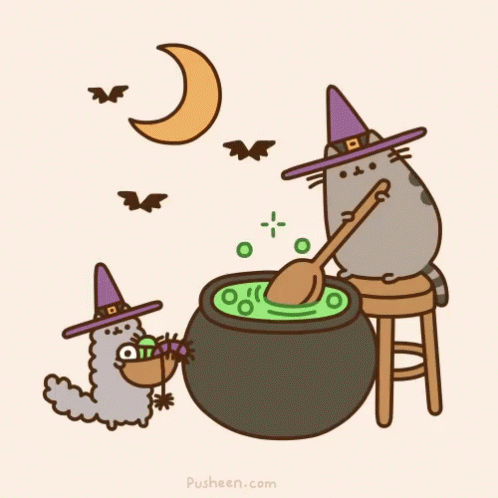 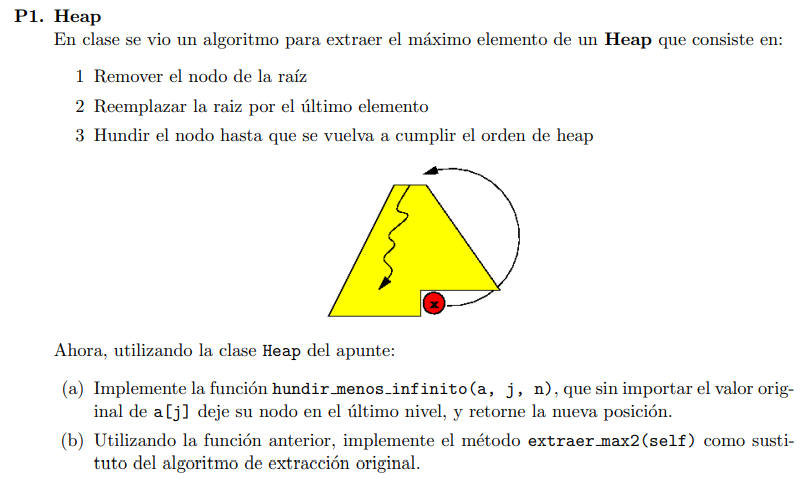 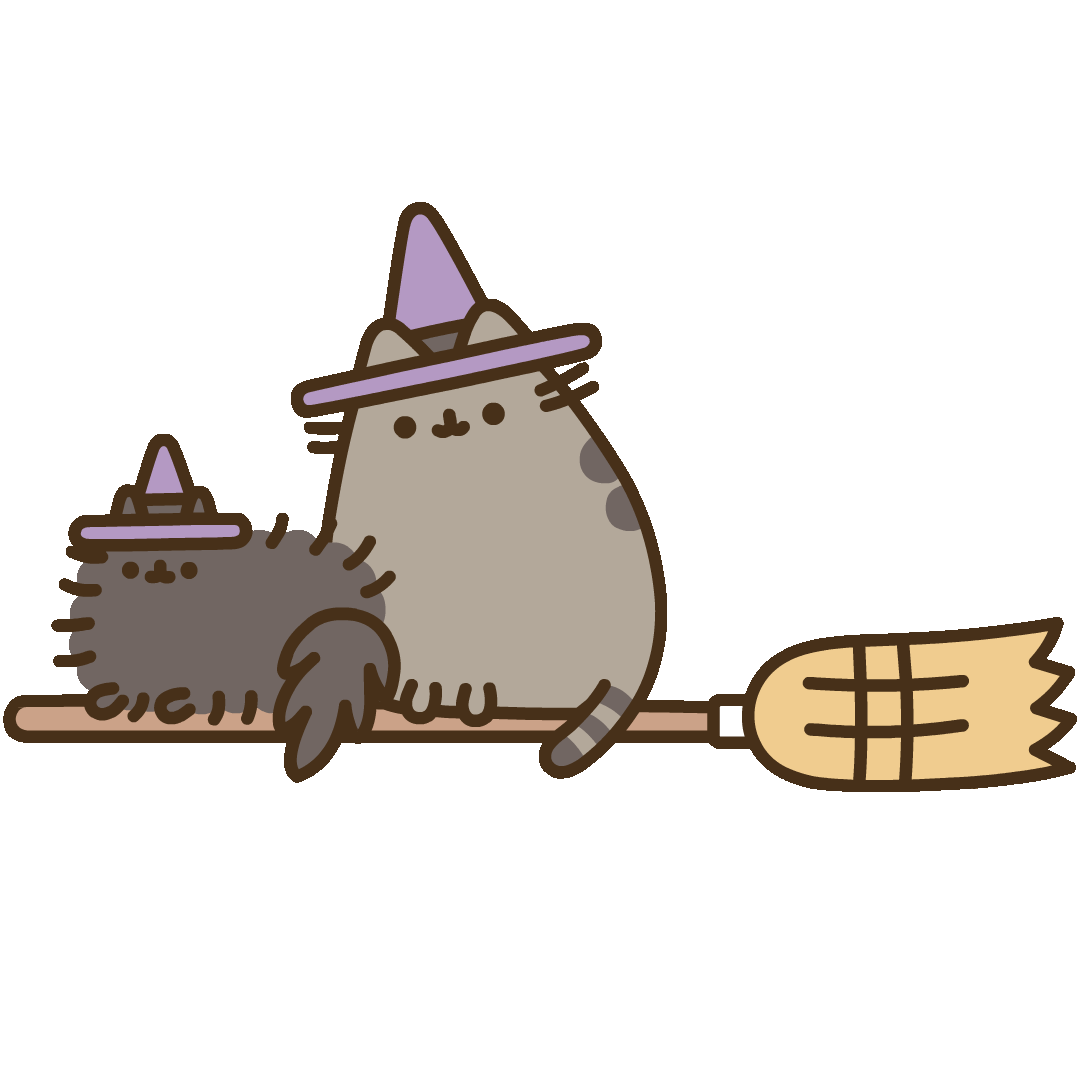 El procedimiento actual hunde el valor que estaba al final (hasta su prioridad)
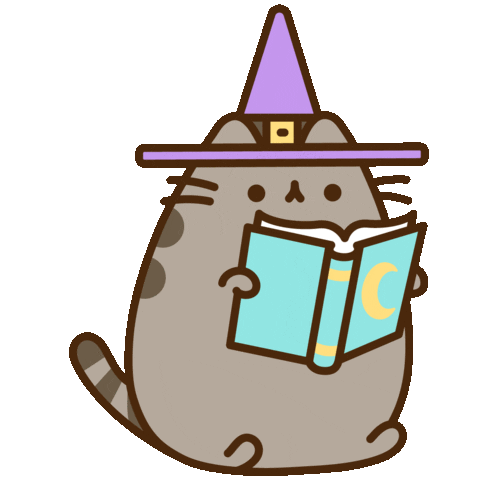 El procedimiento actual hunde el valor que estaba al final (hasta su prioridad)
Al usar hundir – infinito, se hundirá hasta el final.
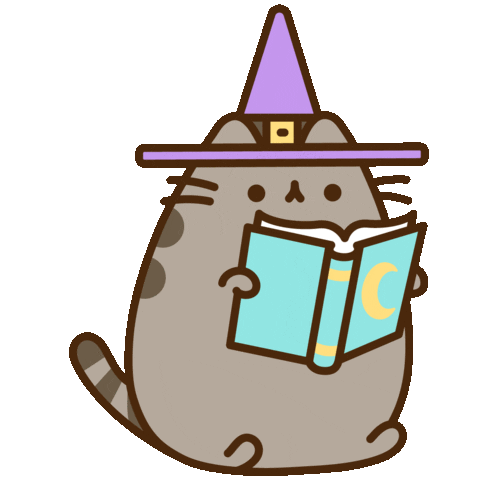 El procedimiento actual hunde el valor que estaba al final (hasta su prioridad)
Al usar hundir – infinito, se hundirá hasta el final.
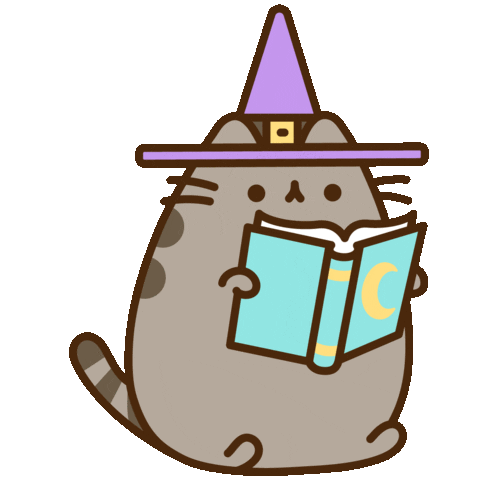 Debemos trepar después de hundir!! para que así se mantenga las prioridades y la forma de Heap
def extract_max2(self):
    assert self.n > 0
    x = self.a[0]
    self.n -= 1
    self.a[0] = self.a[self.n]
    j = hundir_menos_infinito(self.a, 0, self.n)
Sacamos el primero Reducimos tamaño
Subimos el ultimo
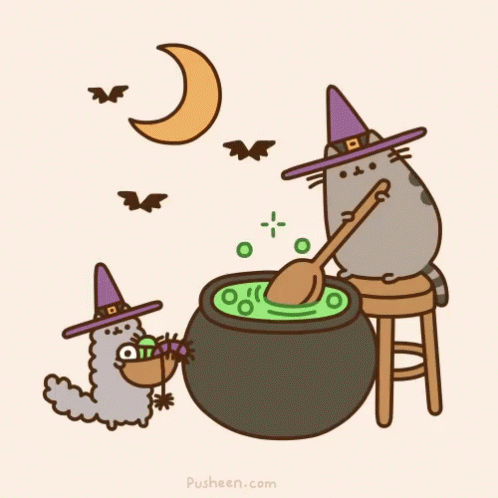 def extract_max2(self):
    assert self.n > 0
    x = self.a[0]
    self.n -= 1
    self.a[0] = self.a[self.n]
    j = hundir_menos_infinito(self.a, 0, self.n)
Hundimos, el elemento que pusimos primero
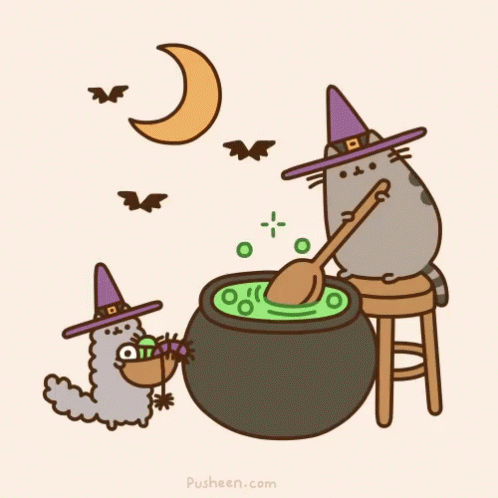 def extract_max2(self):
    assert self.n > 0
    x = self.a[0]
    self.n -= 1
    self.a[0] = self.a[self.n]
    j = hundir_menos_infinito(self.a, 0, self.n)
    trepar(self.a, j)
    return x
Actualizamos j hasta donde movimos el valor
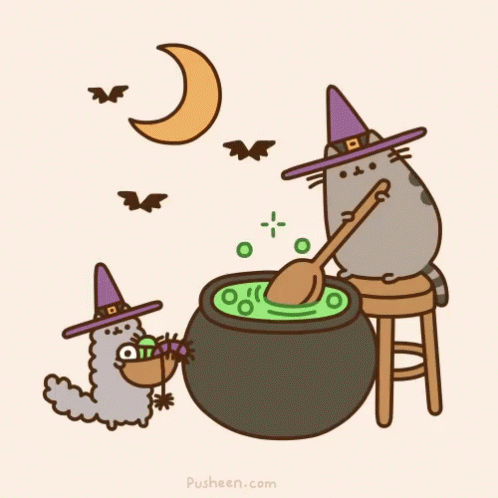 P2 – Los k menores
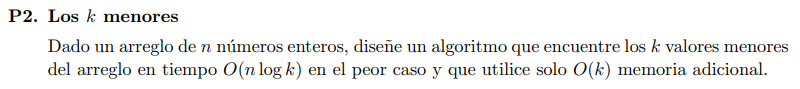 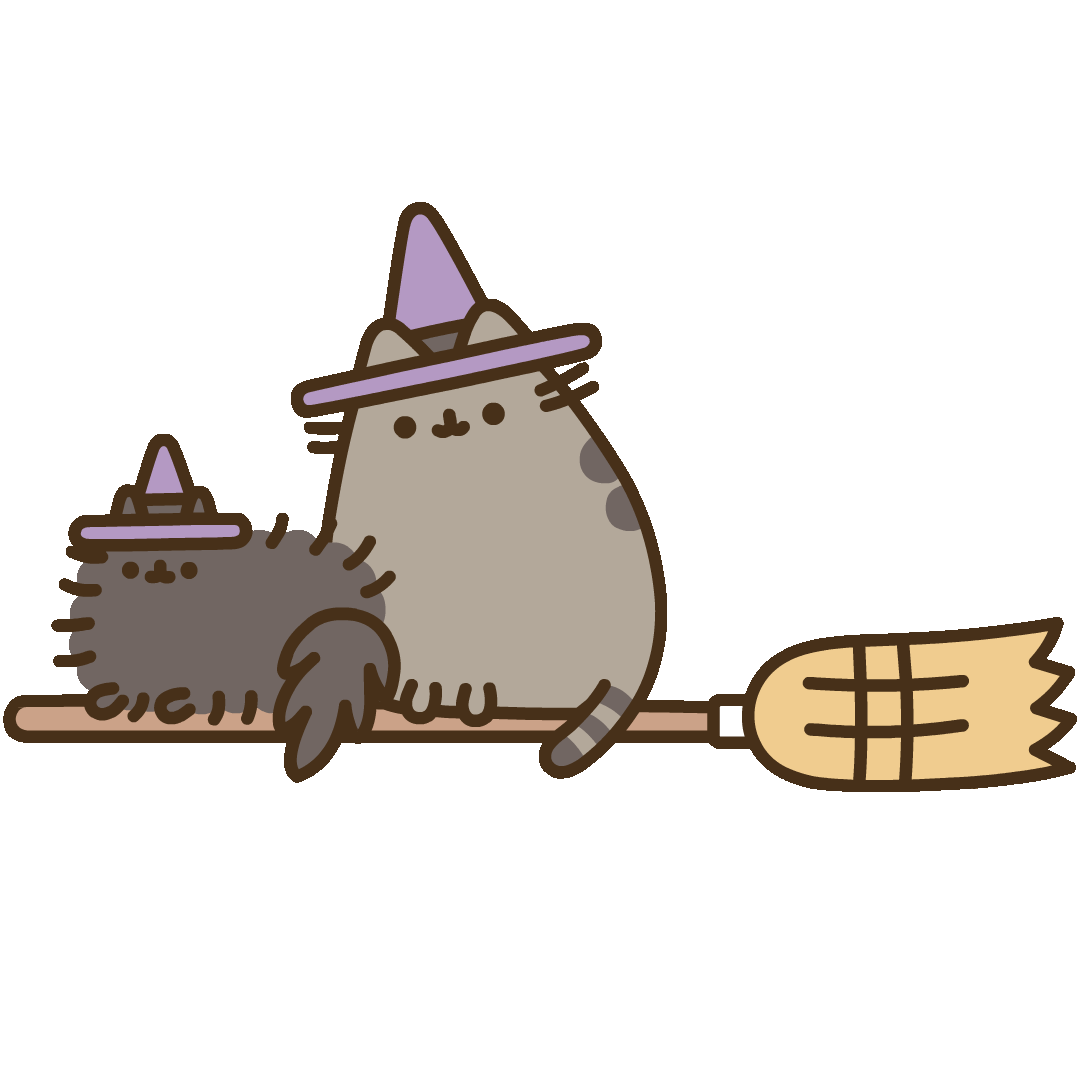 Debemos usar una estructura extra
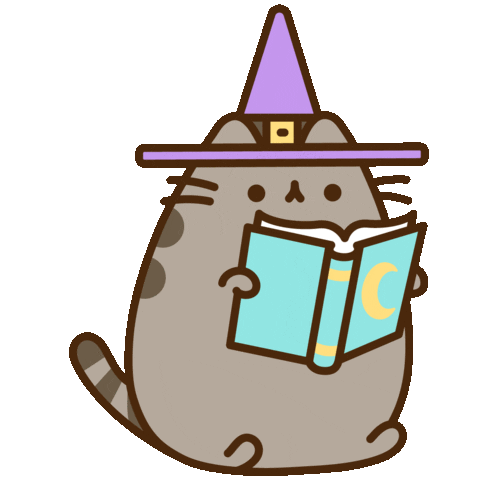 Debemos usar una estructura extra
Podemos hacer una pasada por todo el arreglo
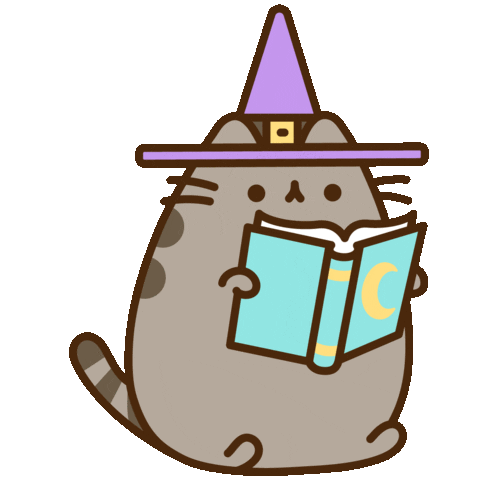 Debemos usar una estructura extra
Podemos hacer una pasada por todo el arreglo
La estructura debe permitirnos operaciones de O(log k)
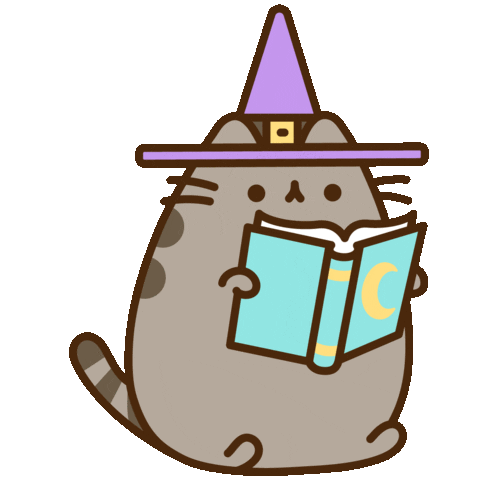 Sabemos que los heap de tamaño k, tienen operaciones inserción y extracción de O(log k )
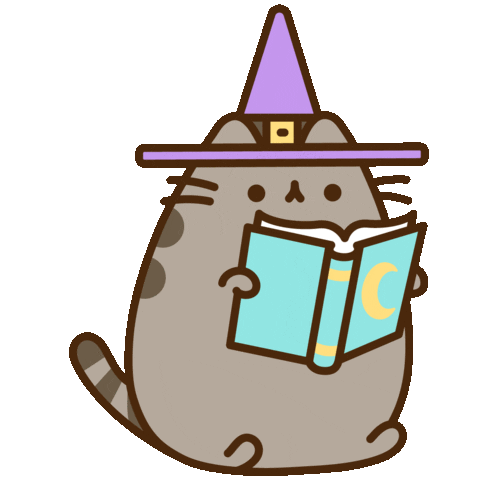 Sabemos que los heap de tamaño k, tienen operaciones inserción y extracción de O(log k )
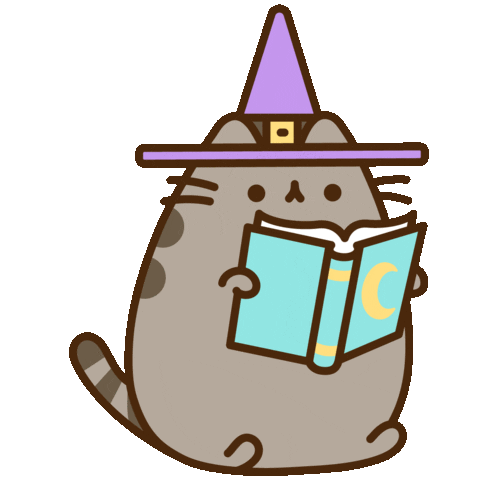 ¿Qué pasaría si insertamos los primeros k elementos?
Vamos a estar utilizando memoria extra de O(k)
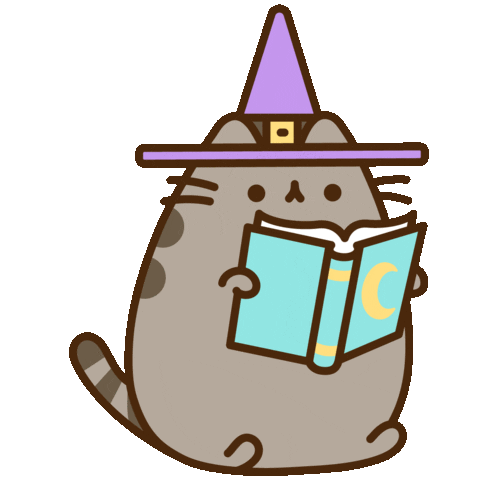 Vamos a estar utilizando memoria extra de O(k)
Podemos insertar nuevos elementos en O(log k) y extraer en O(K)
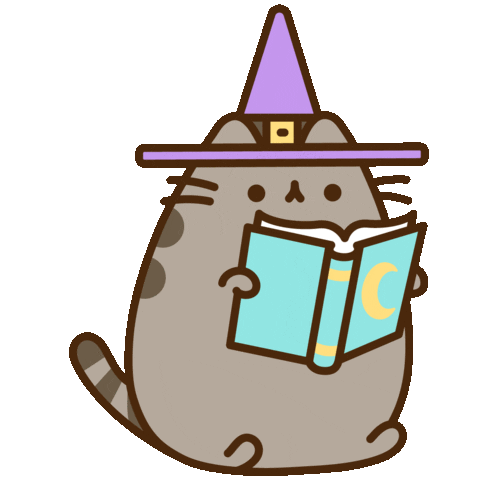 Vamos a estar utilizando memoria extra de O(k)
Podemos insertar nuevos elementos en O(log k) y extraer en O(K)
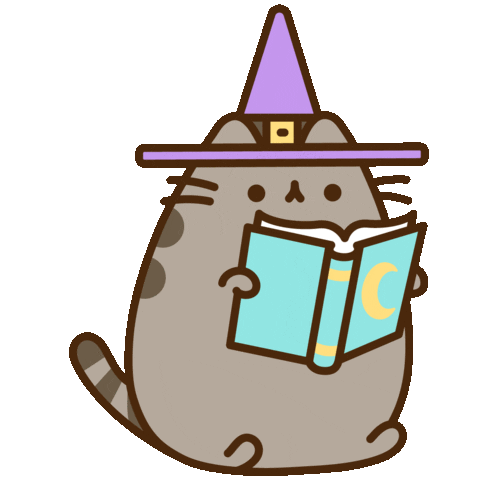 Pero que debemos insertar y extraer
Tenemos que dejar a los menores en el Heap
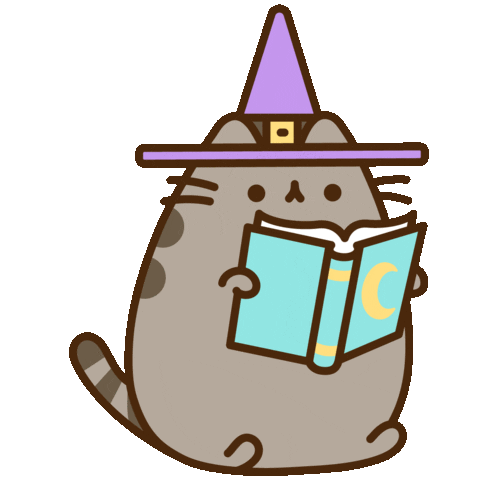 Tenemos que dejar a los menores en el Heap
Sabemos que el máximo esta en el inicio
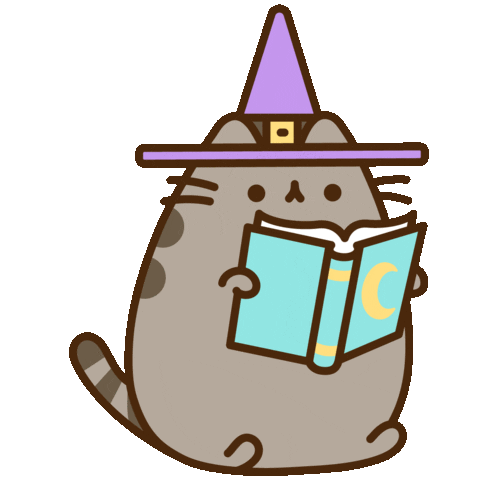 Tenemos que dejar a los menores en el Heap
Sabemos que el máximo está en el inicio
Seguimos recorriendo el arreglo
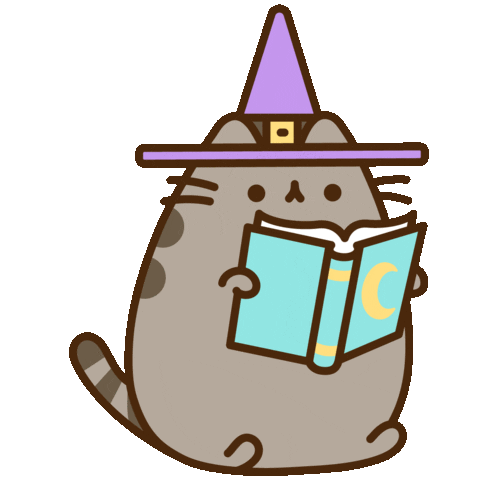 Tenemos que dejar a los menores en el Heap
Sabemos que el máximo está en el inicio
Seguimos recorriendo el arreglo
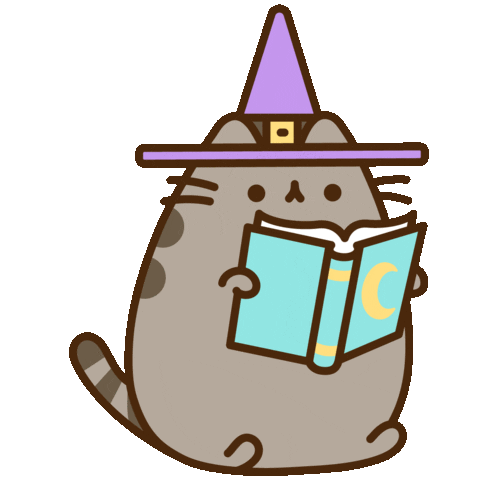 Si el valor del arreglo es menor, que el máximo, debemos insertarlo en el heap
Seguimos recorriendo el arreglo
Cuando se encuentre uno menor, extraemos el máximo e insertamos el nuevo valor
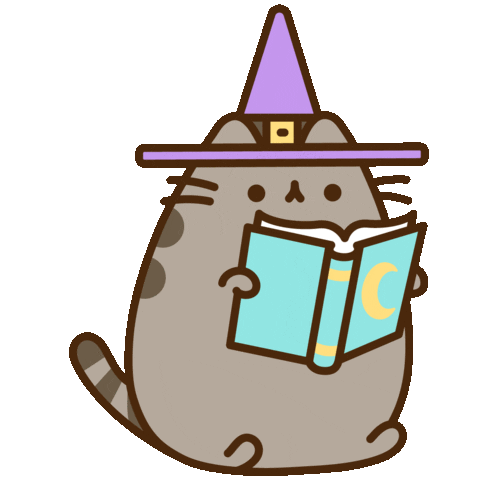 ¿Cumple con la eficiencia pedida?
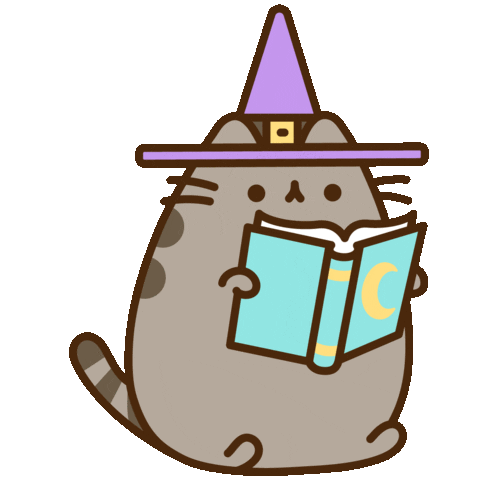 En el heap se encontrarán los k menores, Cumple con la memoria extra.
En el peor caso, realiza n inserciones y extracciones a costo O(log k) cada una
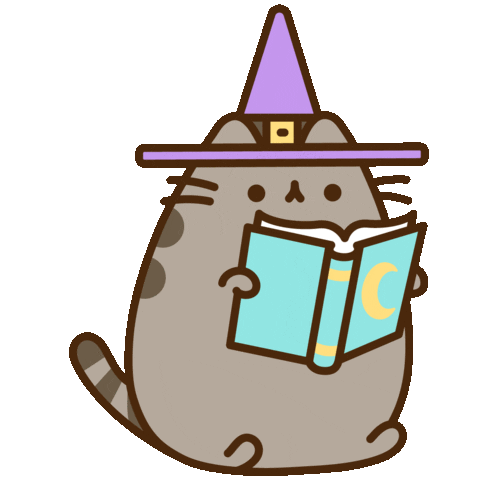 En el heap se encontrarán los k menores, Cumple con la memoria extra.
En el peor caso, realiza n inserciones y extracciones a costo O(log k) cada una
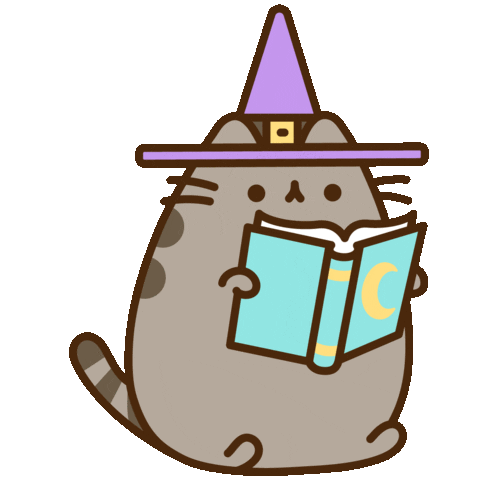 O(n log k)
P3 – Extraer máximo modificado
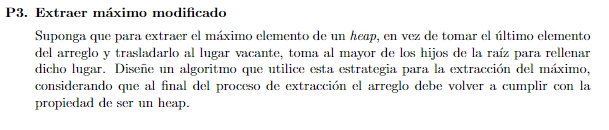 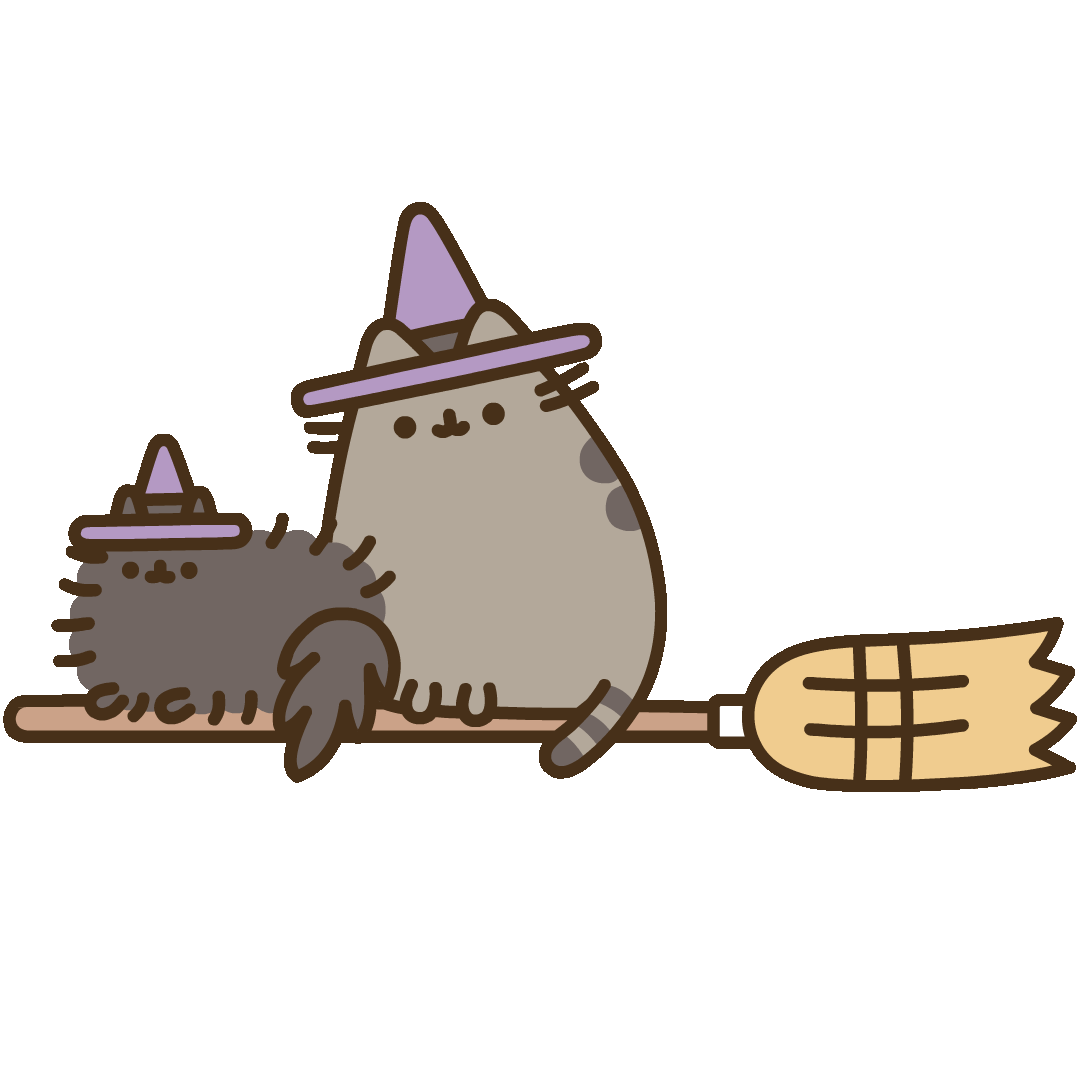 Al mover el mayor hijo, tenemos un espacio vacío en el segundo nivel
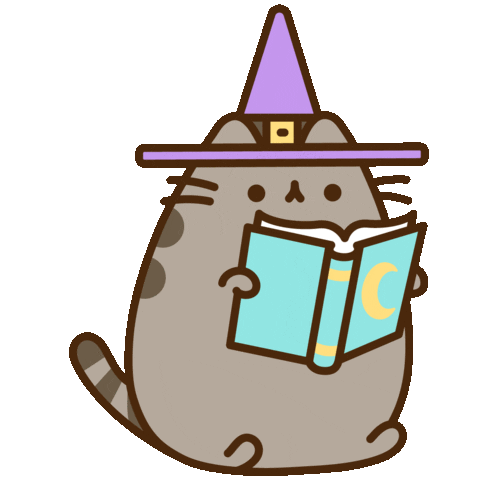 Al mover el mayor hijo, tenemos un espacio vacío en el segundo nivel
Podemos repetir este proceso en todos los niveles
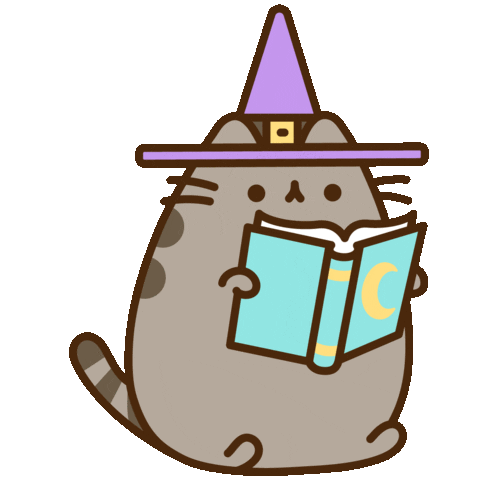 Al mover el mayor hijo, tenemos un espacio vacío en el segundo nivel
Seguimos intercambiando hasta que, llegamos a una posición sin hijos
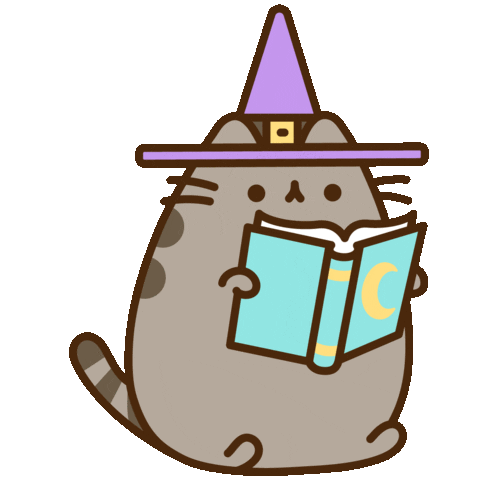 Al mover el mayor hijo, tenemos un espacio vacío en el segundo nivel
Seguimos intercambiando hasta que, llegamos a una posición sin hijos
Ahora si podemos llenar este vacío, con el ultimo del arreglo
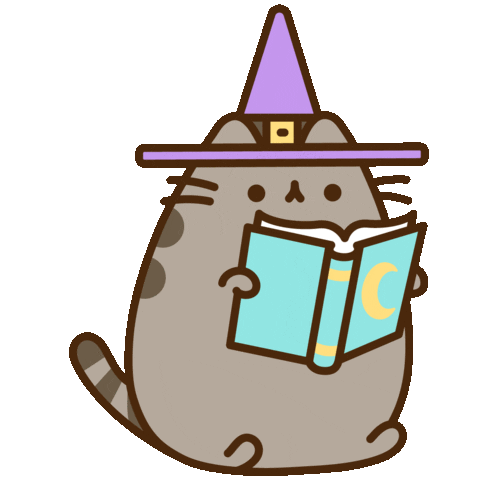 Al mover el mayor hijo, tenemos un espacio vacío en el segundo nivel
Seguimos intercambiando hasta que, llegamos a una posición sin hijos
Ahora si podemos llenar este vacío, con el ultimo del arreglo
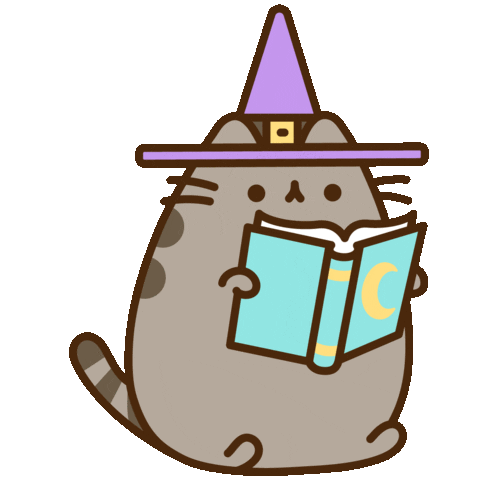 Es necesario trepar este valor, para ajustar el nivel por su prioridad
def extraer_max2(self):
x = self.a[0]
self.n -= 1
j = 0
Extraemos el máximo,
Achicamos el heap
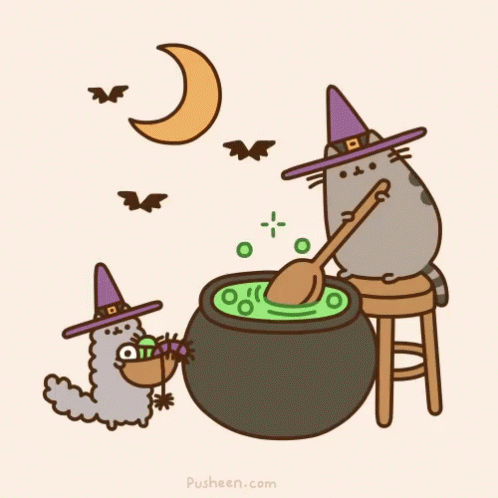 def extraer_max2(self):
x = self.a[0]
self.n -= 1
j = 0
	while 2*j + 1 <= self.n:
Hacemos el ciclo, mientras existan hijos
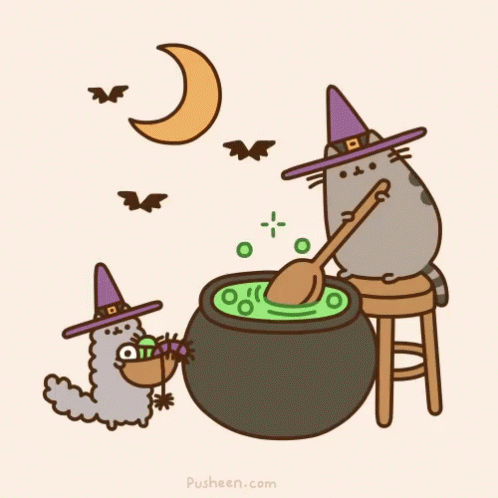 def extraer_max2(self):
x = self.a[0]
self.n -= 1
j = 0
	while 2*j + 1 <= self.n:
		if 2*j + 2 <= self.n and self.a[2*j+2] >= self.a[2*j+1]:
self.a[j]=self.a[2*j+2]
j = 2*j + 2
Si el derecho es mayor, nos quedamos con ese
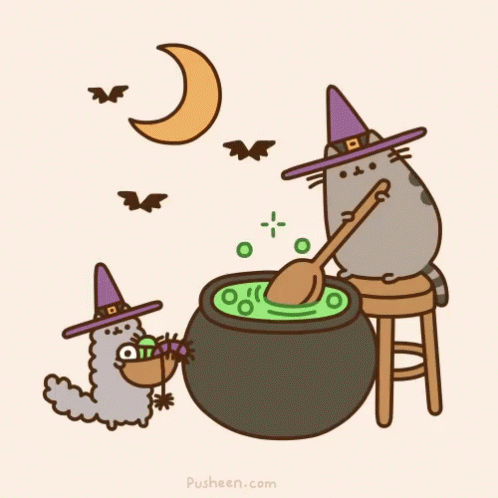 def extraer_max2(self):
x = self.a[0]
self.n -= 1
j = 0
	while 2*j + 1 <= self.n:
		if 2*j + 2 <= self.n and self.a[2*j+2] >= self.a[2*j+1]:
self.a[j]=self.a[2*j+2]
j = 2*j + 2
		else:
self.a[j]=self.a[2*j+1]
j = 2*j + 1
Movemos el hijo izquierdo
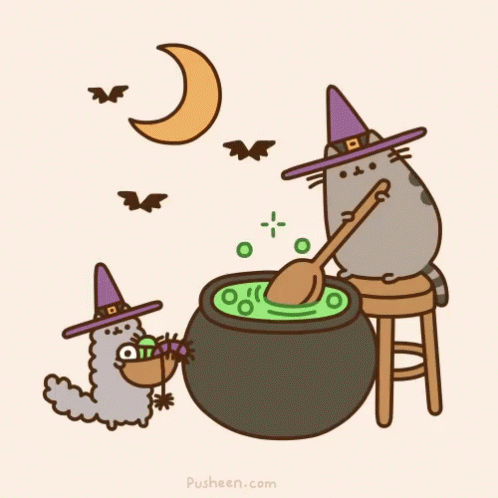 def extraer_max2(self):
x = self.a[0]
self.n -= 1
j = 0
	while 2*j + 1 <= self.n:
		if 2*j + 2 <= self.n and self.a[2*j+2] >= self.a[2*j+1]:
self.a[j]=self.a[2*j+2]
j = 2*j + 2
		else:
self.a[j]=self.a[2*j+1]
j = 2*j + 1
	if j != self.n:
		self.a[j] = self.a[self.n]
		trepar(self.a,self.n)
return x
Si la vacante no es el ultimo
Movemos el ultimo y ajustamos su prioridad
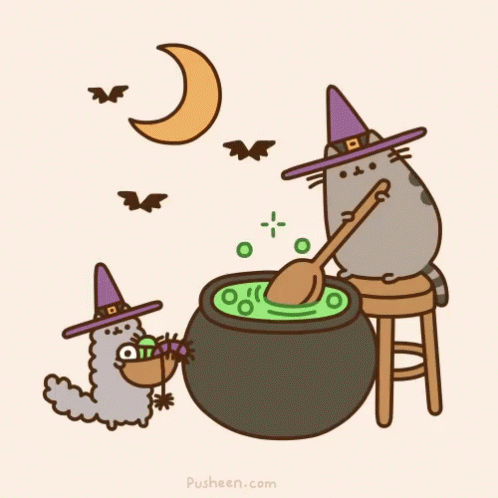 En el Heap es un árbol binario, por lo que su altura es log2n
Hacemos un trabajo constante en cada nivel
En el peor caso se recorren 2 veces
Por lo que el orden es O(log n)
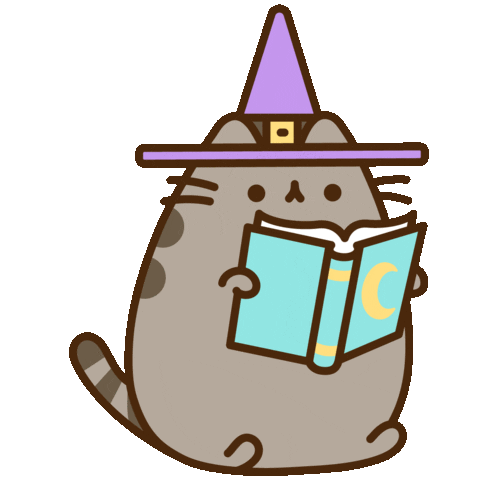 Colas de Prioridad 
Y
Búsqueda Secuencial
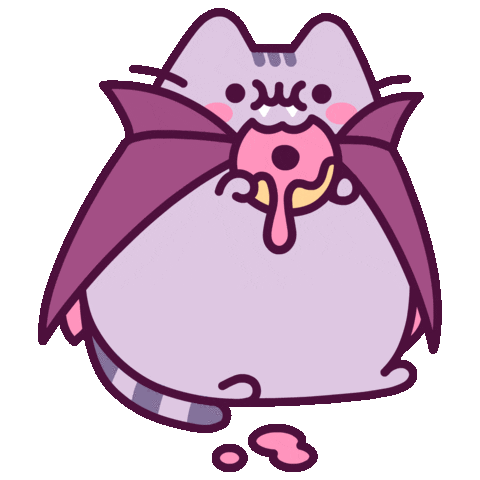 CC3001 2023-2
by richi🌈